CHAPTER 25	 Nuclear			 Chemistry
I
III. Fission & Fusion
II
III
IV
A. F ission
splitting a nucleus into two or more smaller nuclei
1 g of 235U = 3 tons of  coal
A. F ission
chain reaction - self-propagating reaction
critical mass - mass required to sustain a chain reaction
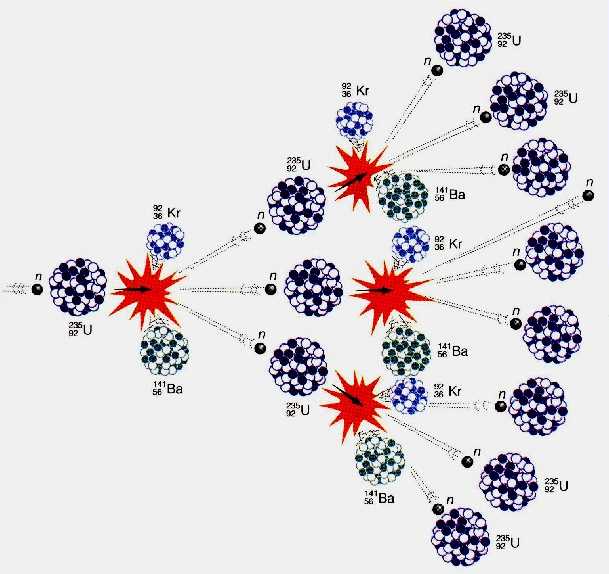 B. Fusion
combining of two nuclei to form one nucleus of larger mass
thermonuclear reaction – requires temp of 40,000,000 K to sustain
1 g of fusion fuel = 20 tons of coal
occurs naturally in stars
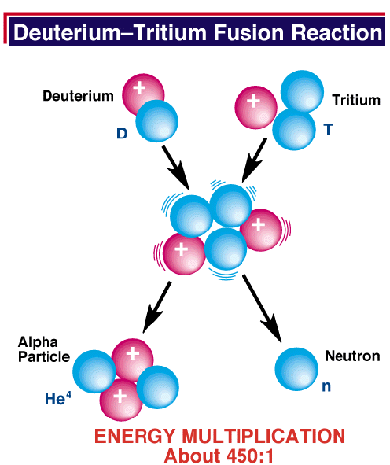 C. Fission vs. Fusion
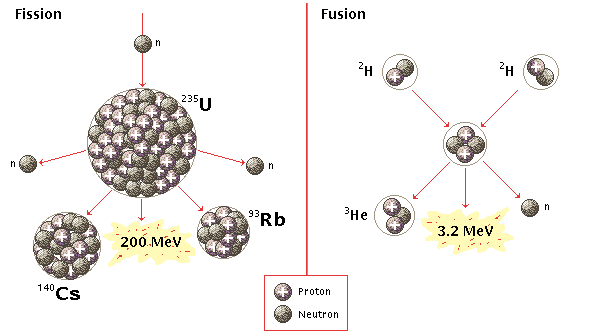 FISSION
FUSION
fuel is abundant
no danger of meltdown
no toxic waste
not yet sustainable
235U is limited
danger of meltdown
toxic waste
thermal pollution